6tř. Přečtěte a opište prezentaci.
       Písemně do sešitu odpovězte na otázku.
       Které státy mají ve vlajce strom nebo
       jeho část?
Listnaté stromy akeře
Ing.L.Johnová
ZŠ Lom
Listnaté stromy a keře
- patří k dominantám lesů mírného až tropického
  pásma 
probereme si ty nejběžnější, které mají lesnický
    a krajinářský význam
Dub letní 							(dub zimní)
- krátký kmen, široká koruna, tvrdé dřevo
- listy – střídavé, laločnaté, téměř přisedlé (dlouhý řapík)
- květy - jednopohlavné
- jednodomá dřevina
- plody – nažka v čížce – žalud se stopkou (žaludy přisedlé) 
- krmivo pro zvěř
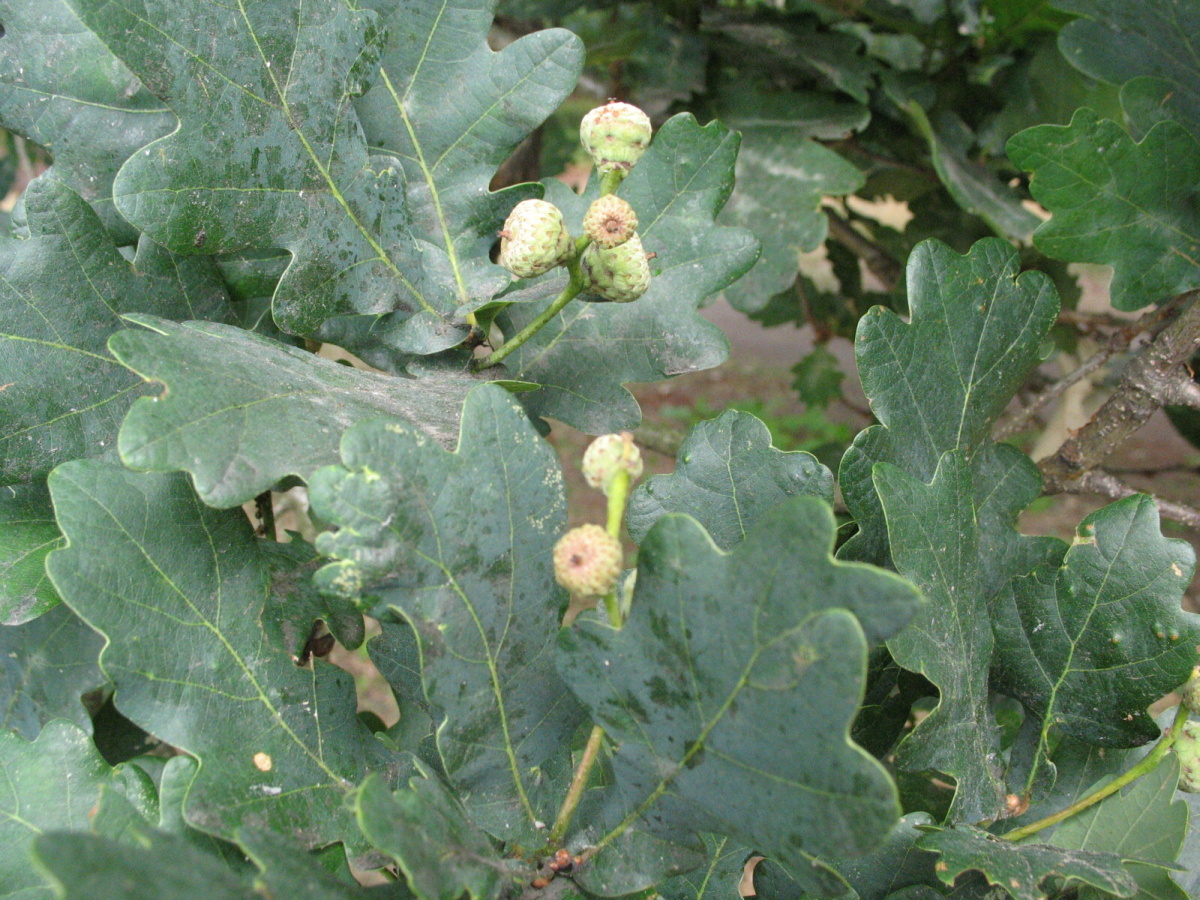 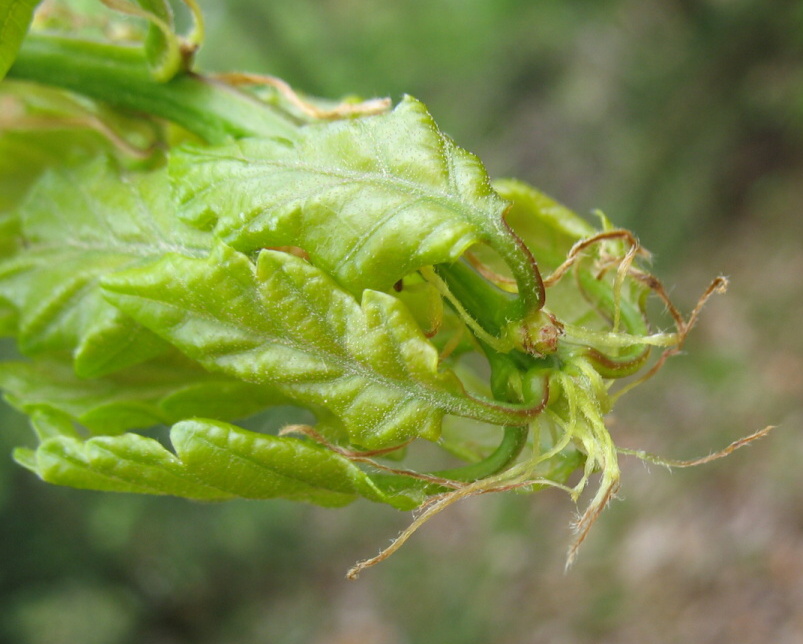 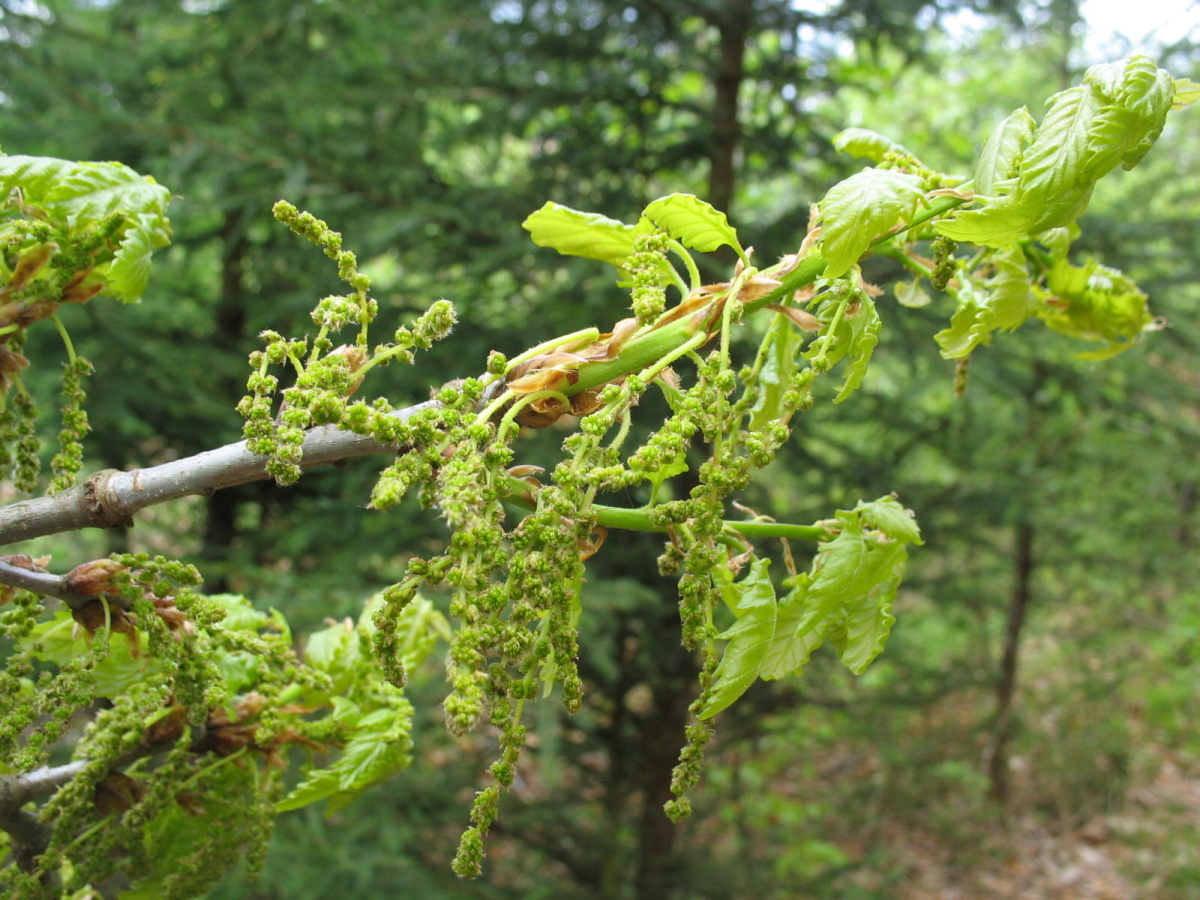 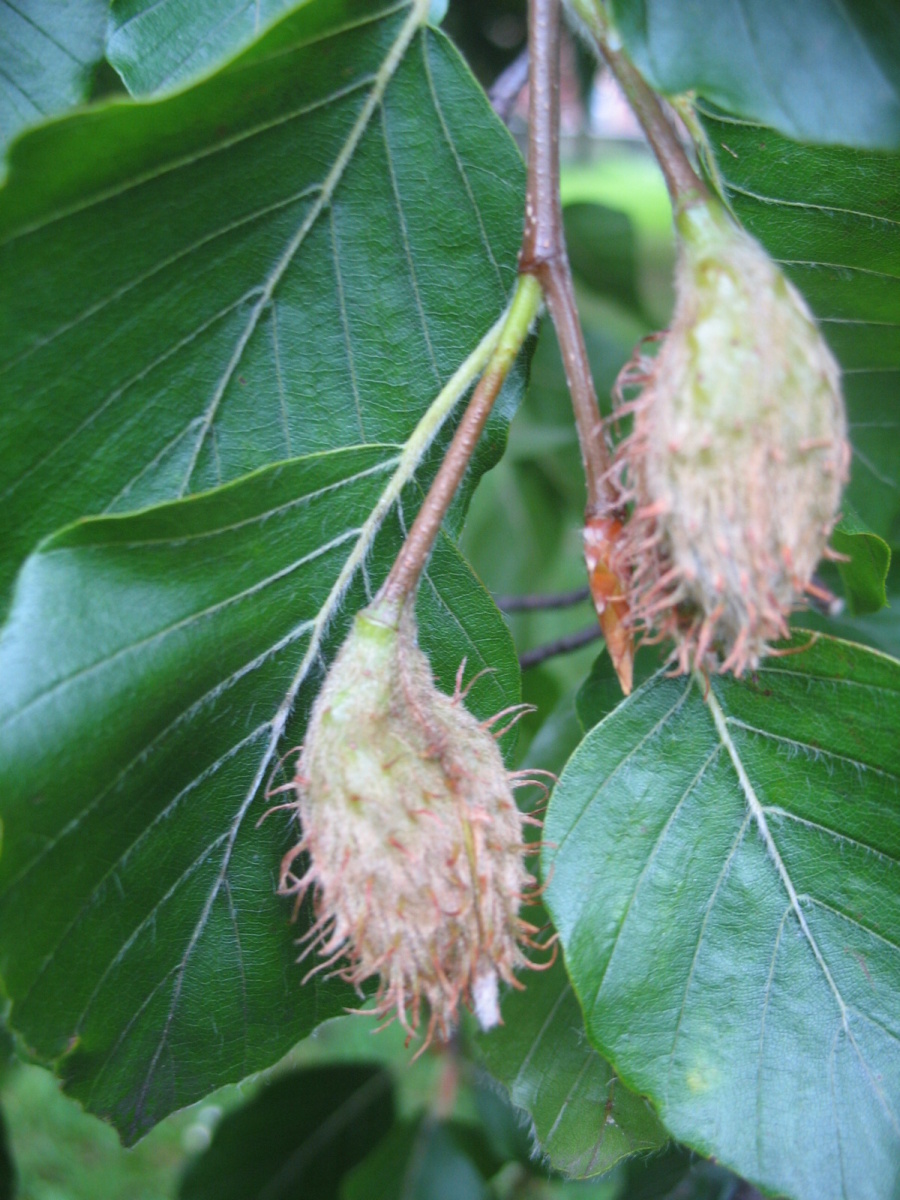 Buk lesní
- kůra – hladká, světle šedivá
- listy – oválné, lesklé
- květy - jednopohlavné
- jednodomá dřevina
- plody – trojboké nažky v ostnité číšce – bukvice 
- krmivo pro zvěř
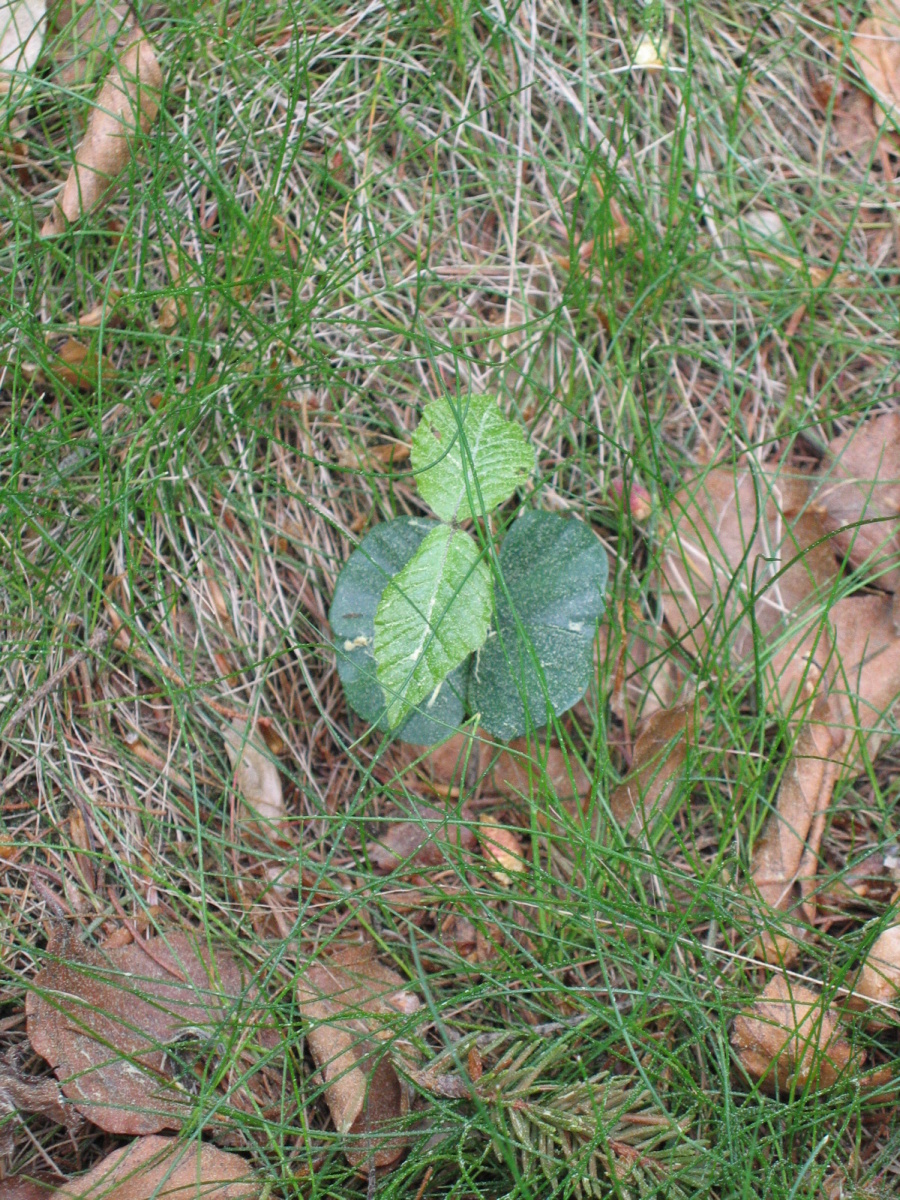 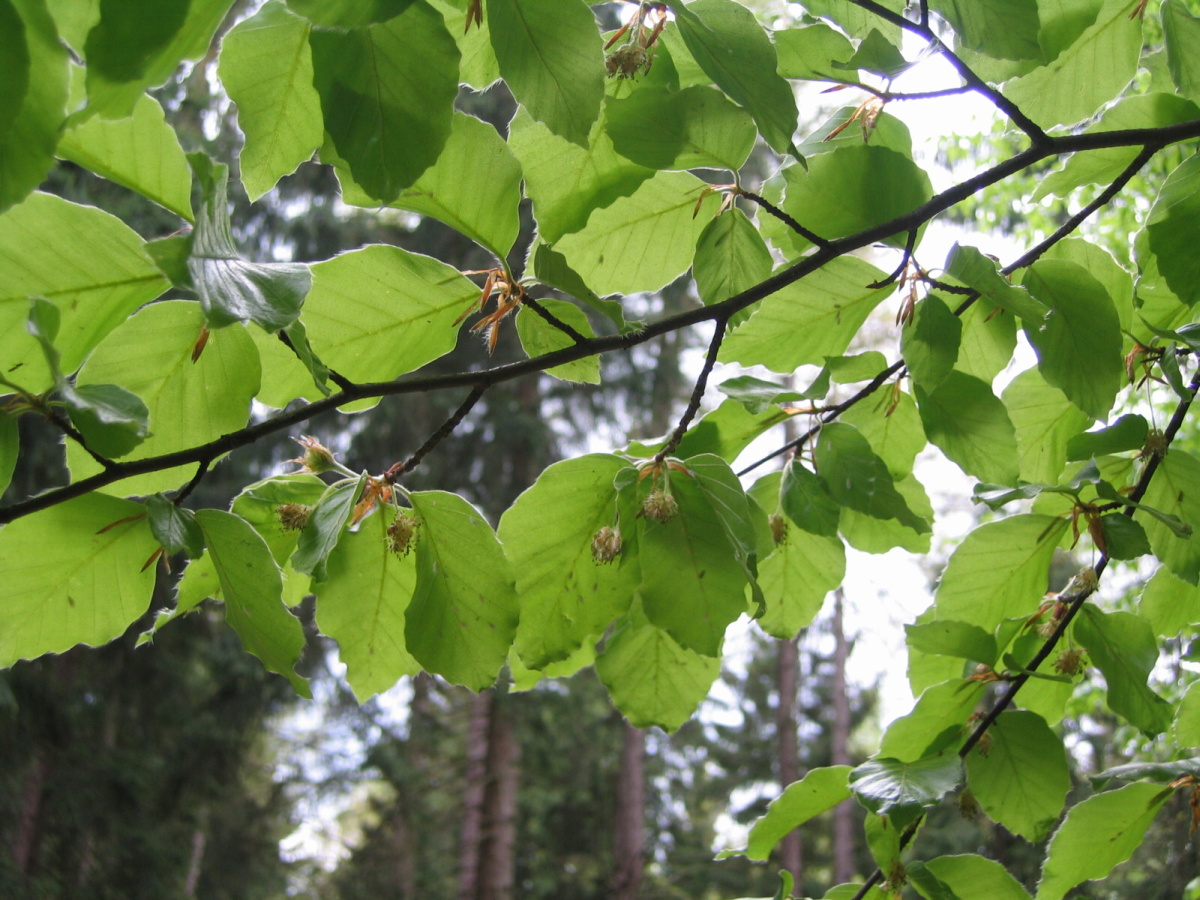 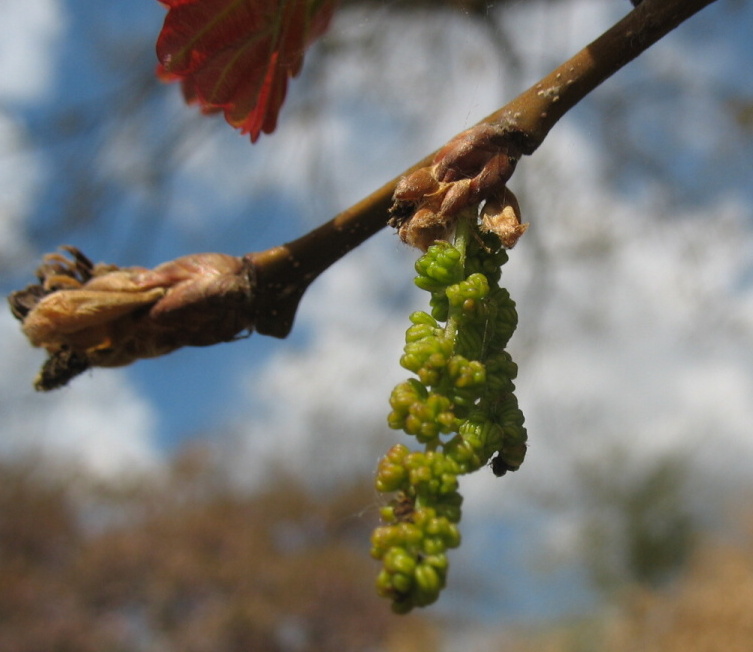 Habr obecný (z našich stromů nejtvrdší dřevo) 











)
- dřevo – tvrdé, houževnaté
- listy – oválné, měkké, výrazné žilky, střídavé
- květy – jednopohlavné jehnědy
- jednodomá dřevina
- plody – oříšky s trojlaločnatým listenem
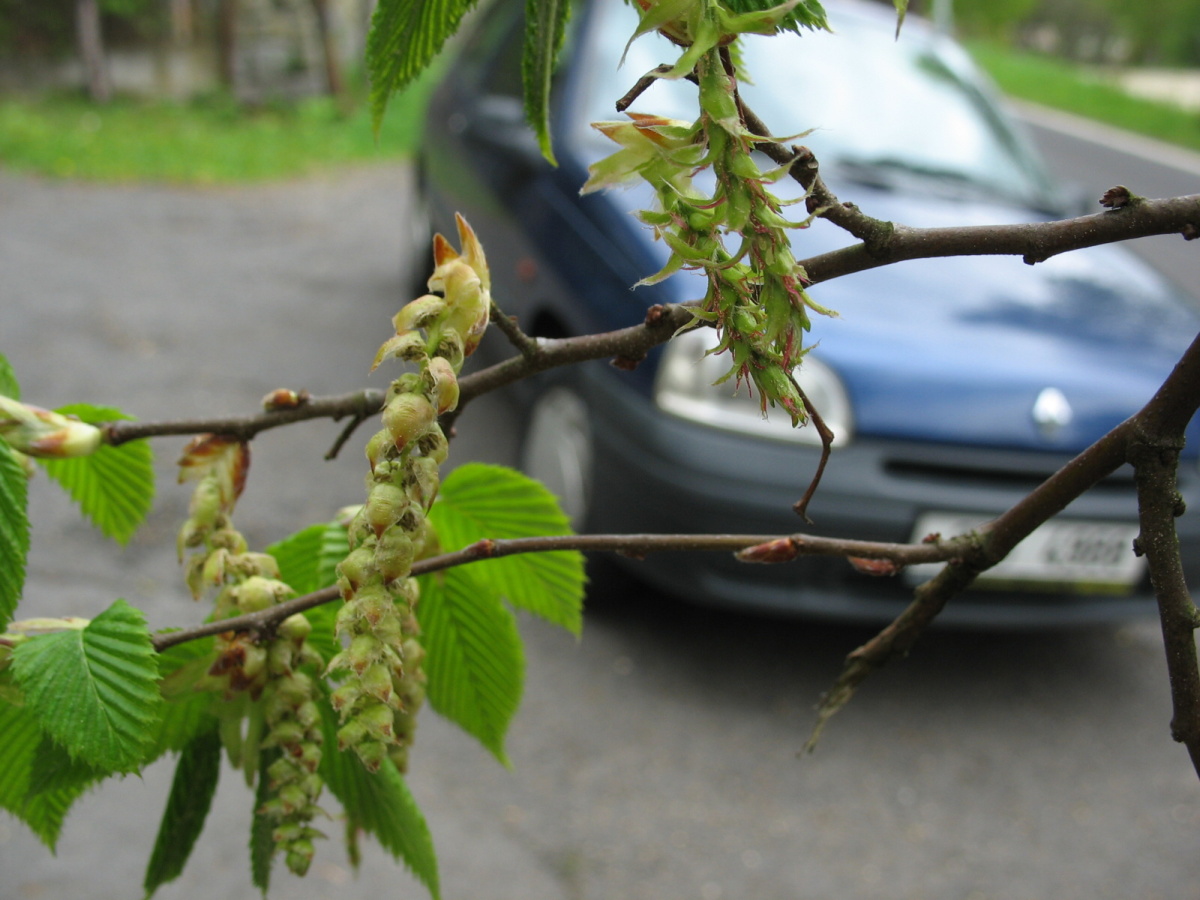 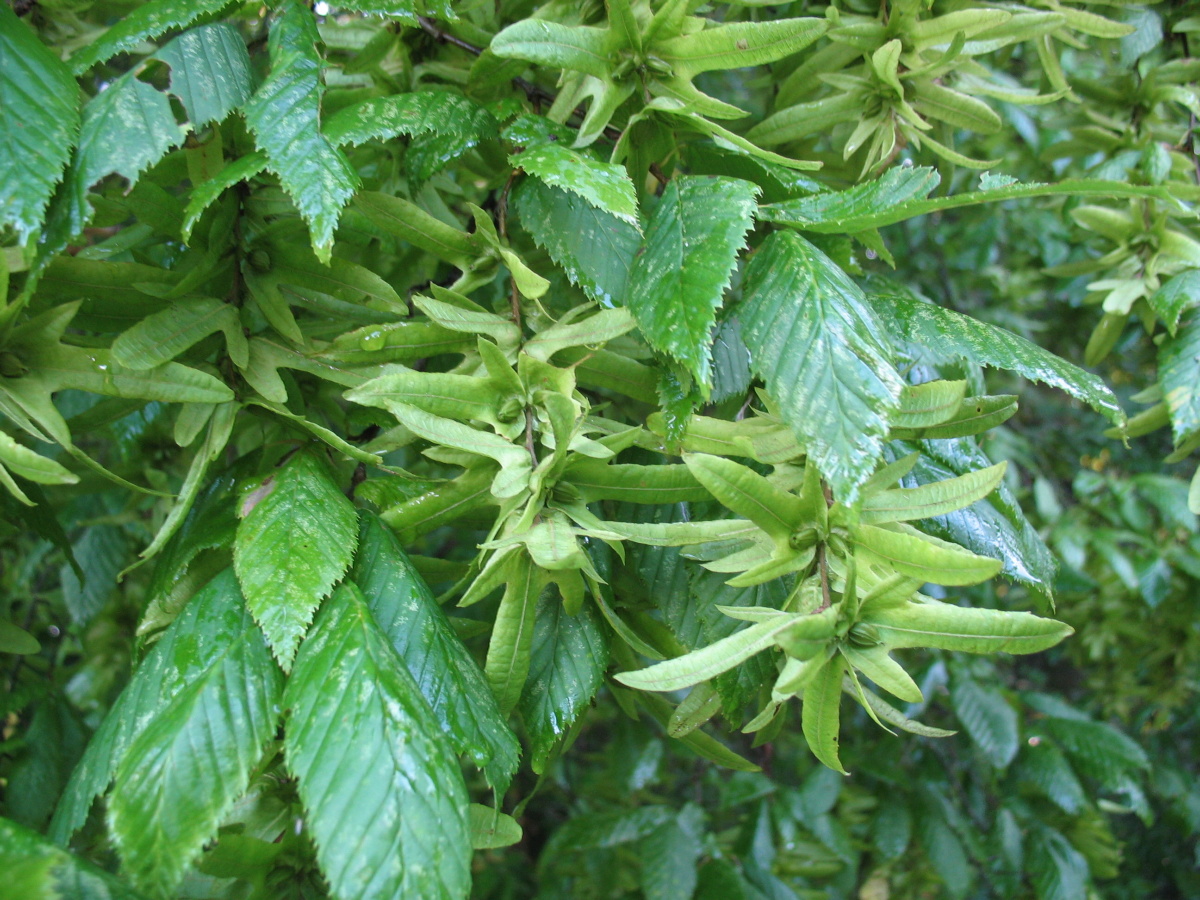 Lípa srdčitá (malolistá, velkolistá)
- národní strom 
- měkké dřevo(řezbářství)
- listy – střídavé, srdčité, pilovité, rezavě chlupaté
- květy – pětičetné, oboupohlavné, voní
- plody – oříšek se stopkou a listenem
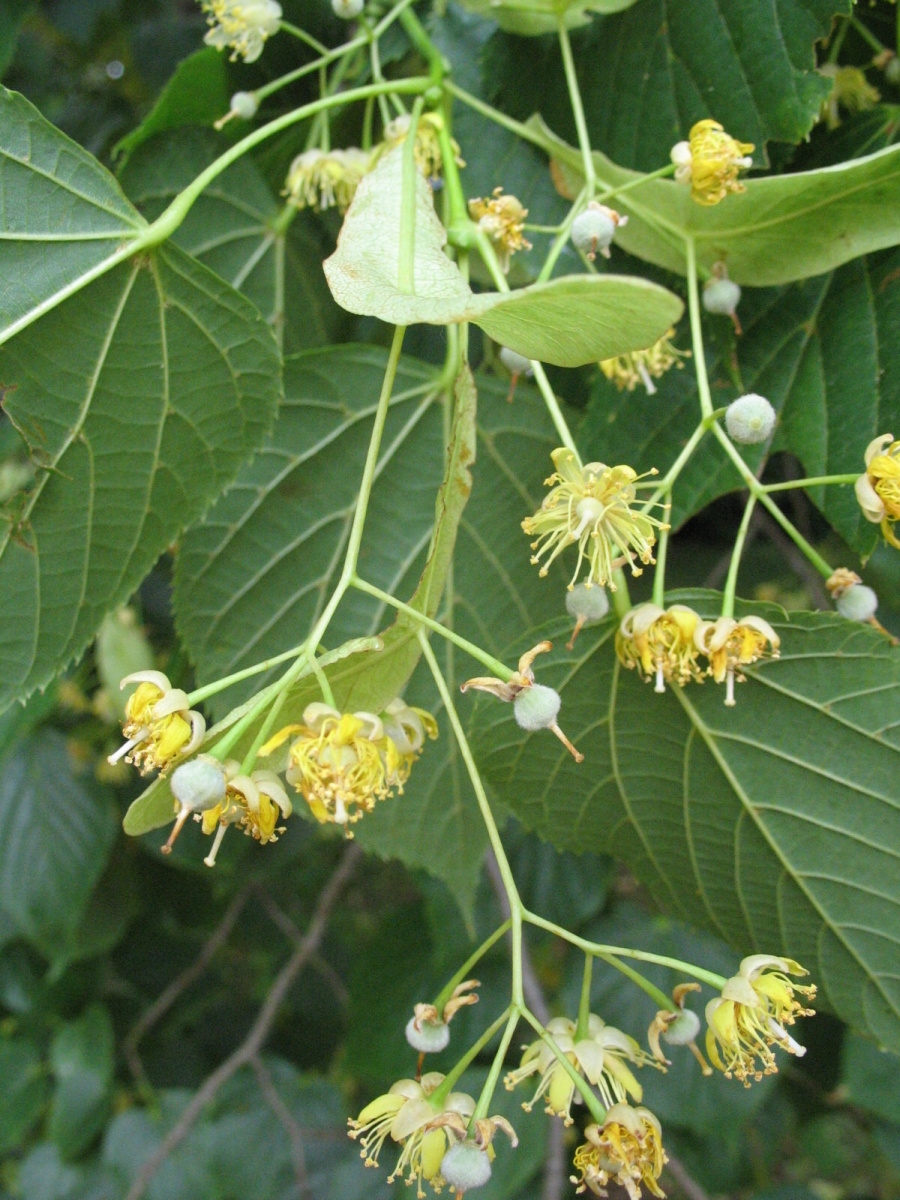 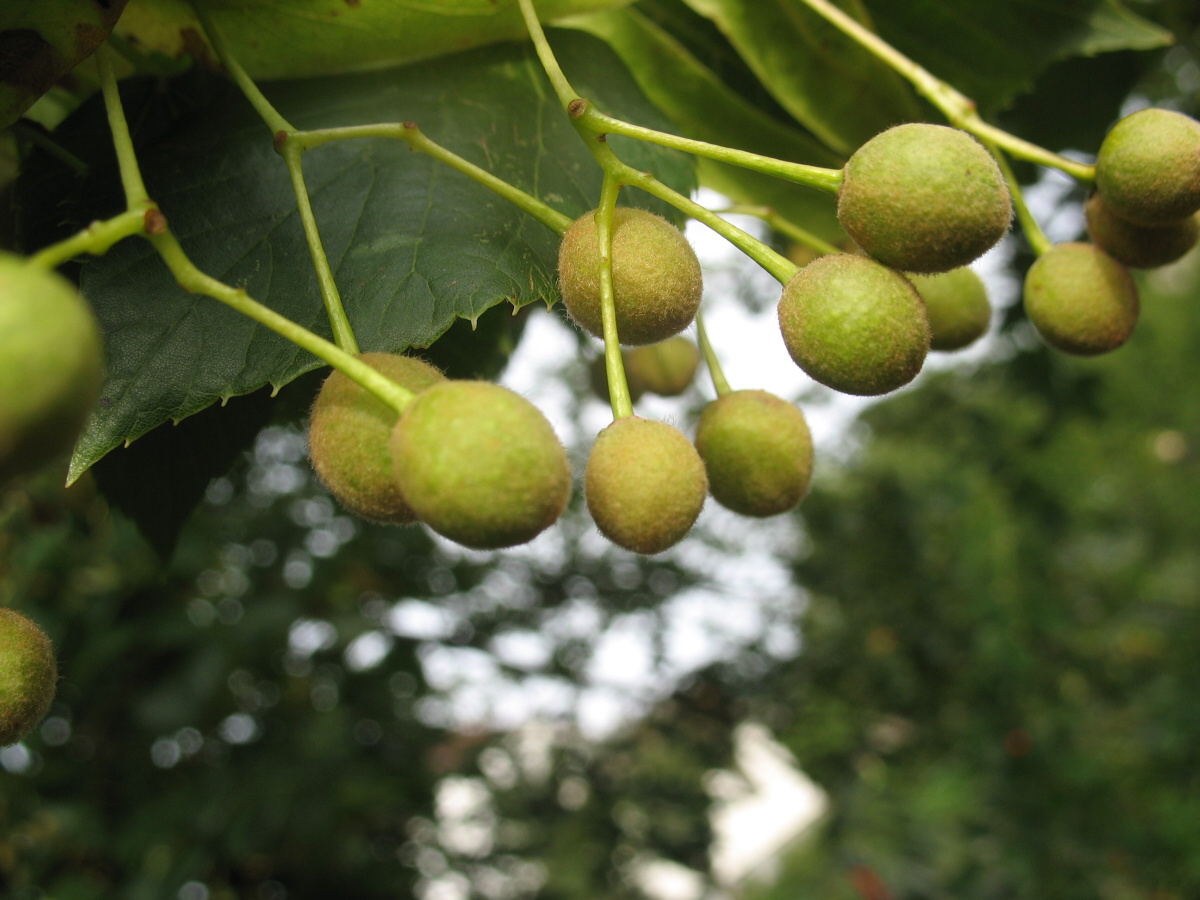 Jasan ztepilý
- strom s lichozpeřenými listy
- ve vlhkých lesích 
- plody – dlouhé křídlaté nažky na dlouhé stopce
- tvrdé pružné dřevo (kvalitní nábytek)
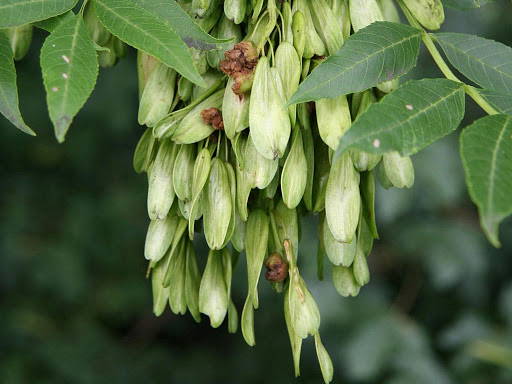 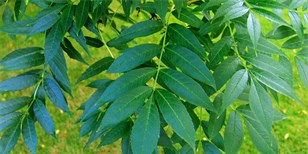 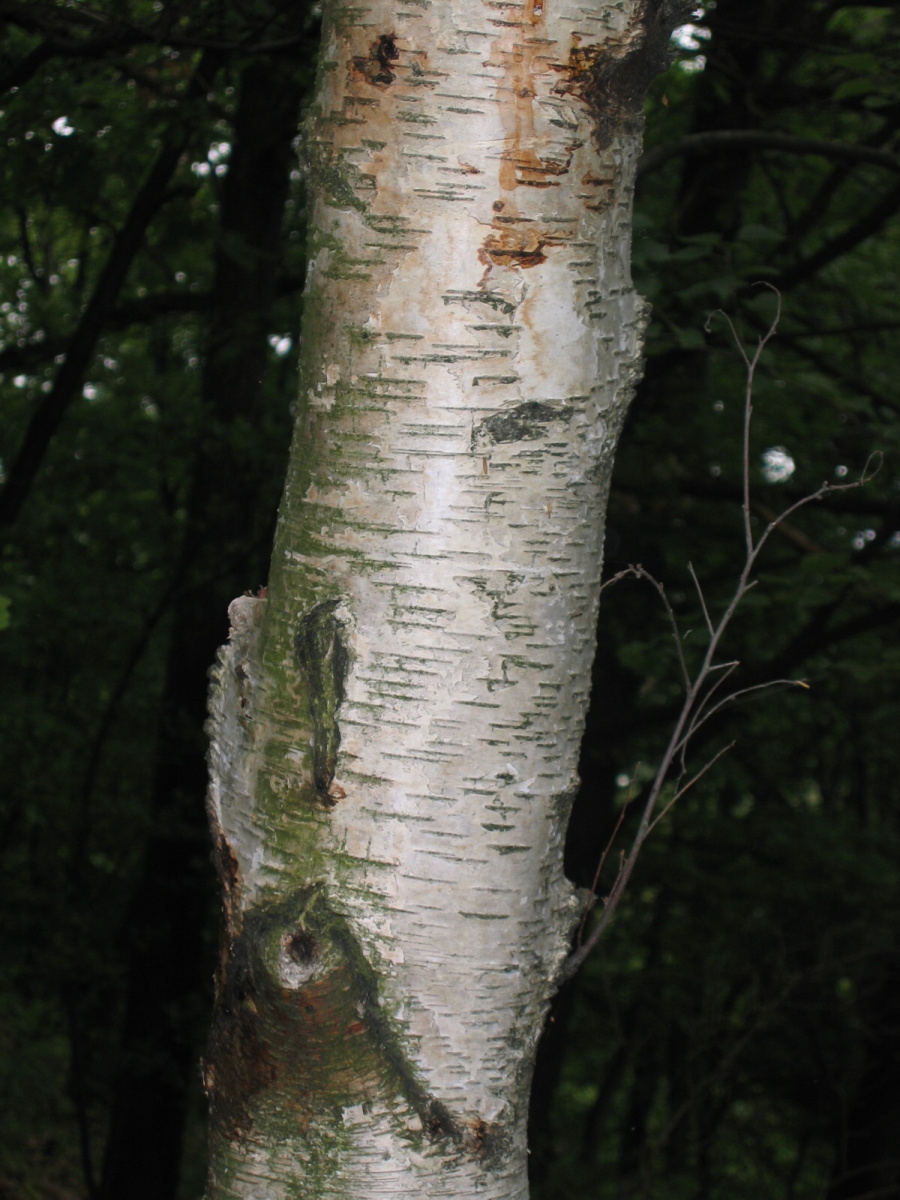 Bříza bělokorá
- nápadná bílá borka (kůra)
- listy – trojúhelníkovité, pilovité, léčivé
- květy – jednopohlavné jehnědy
- jednodomá dřevina
- plod – okřídlená nažka
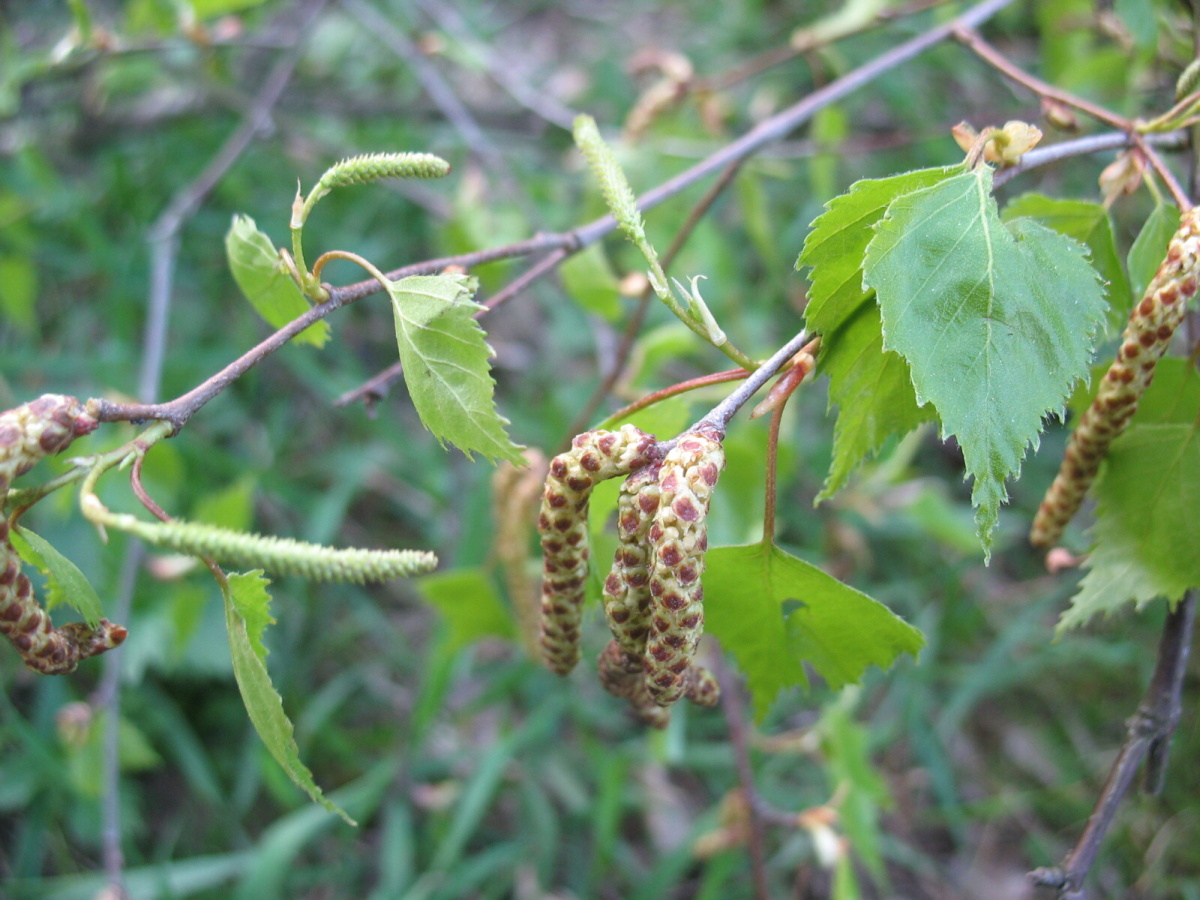 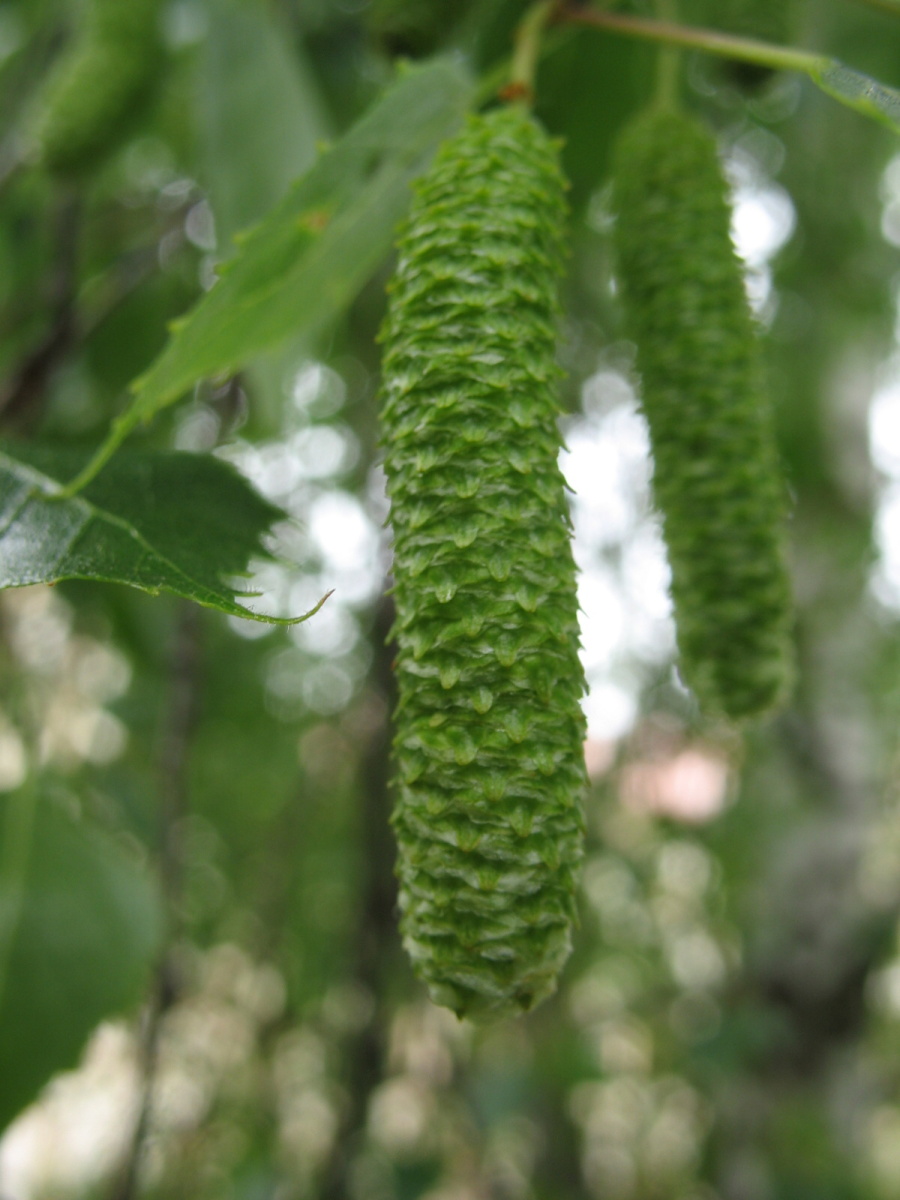 Líska obecná
- jednodomý keř(nenáročný)
- jednopohlavné květy rozkvétají brzy na jaře
listy – měkké, okrouhlé s výraznou špičkou, dvakrát zubaté,
chlupaté
- plod – oříšek s jedním semenem
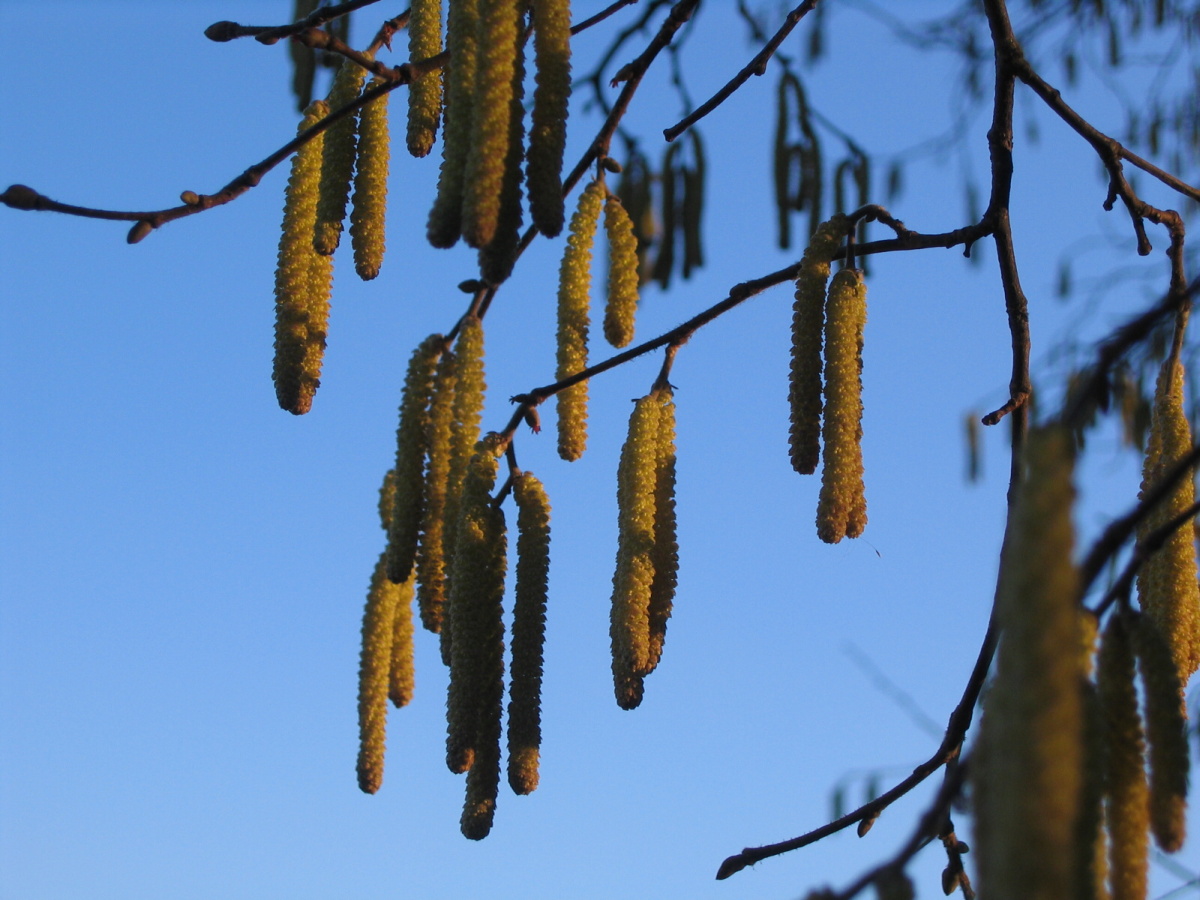 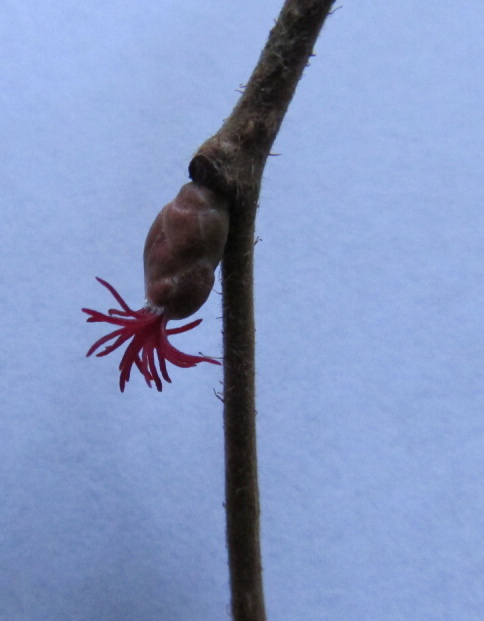 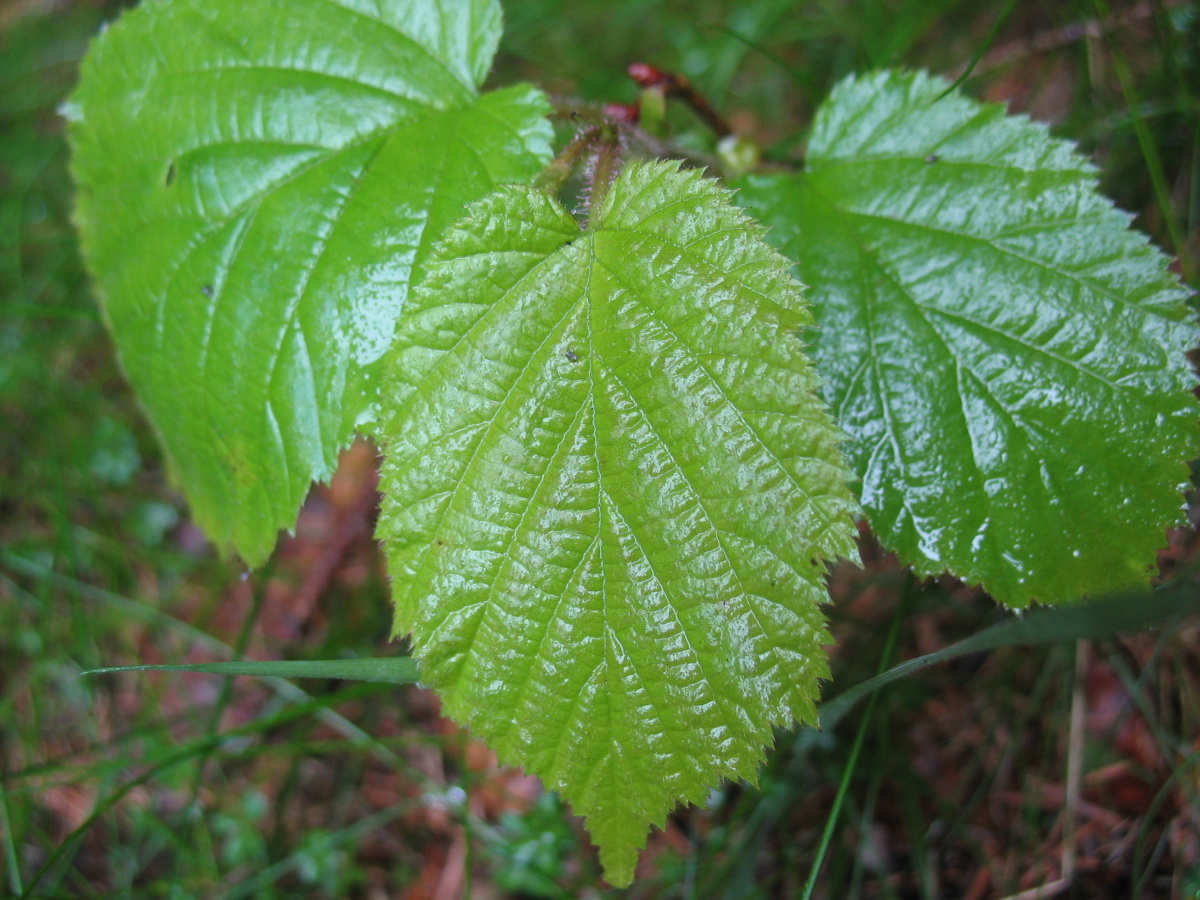 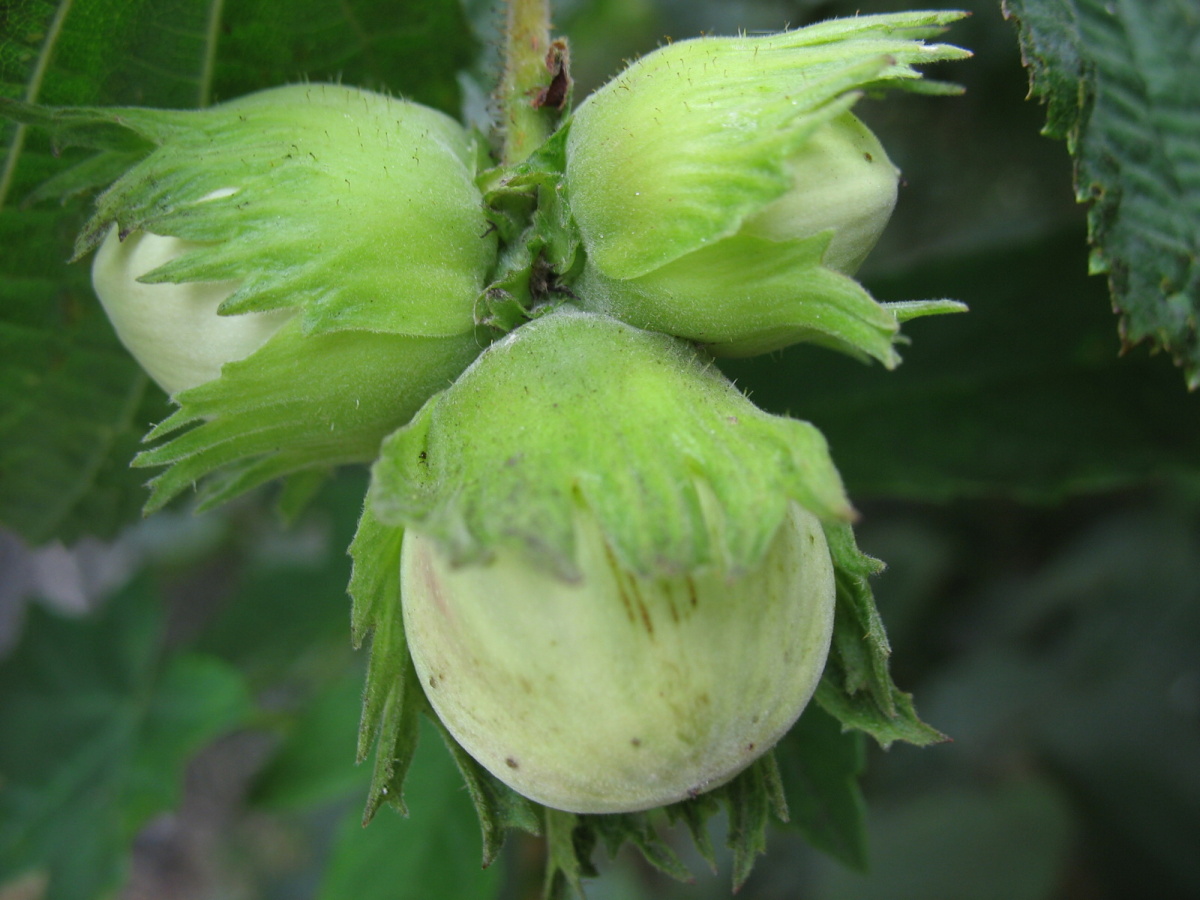 Javor mléč (klen, babyka)
- plody – křídlatá dvounažka (úhel – tupý, ostrý, přímý)
- listy – vstřícné, dlanité, špičky – ostré, tupé, kulaté
- květy – pětičetné, oboupohlavné
- květenství – lata (hrozen, lata)
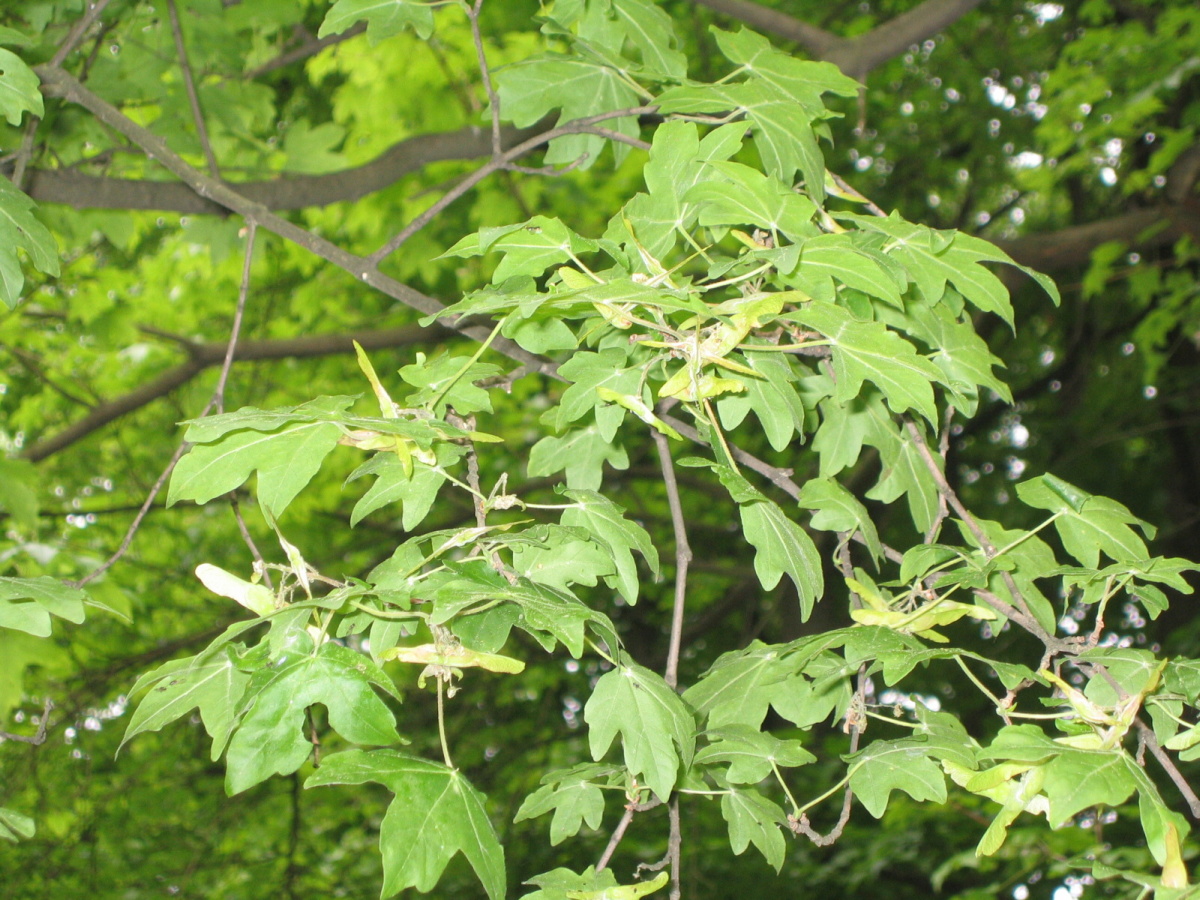 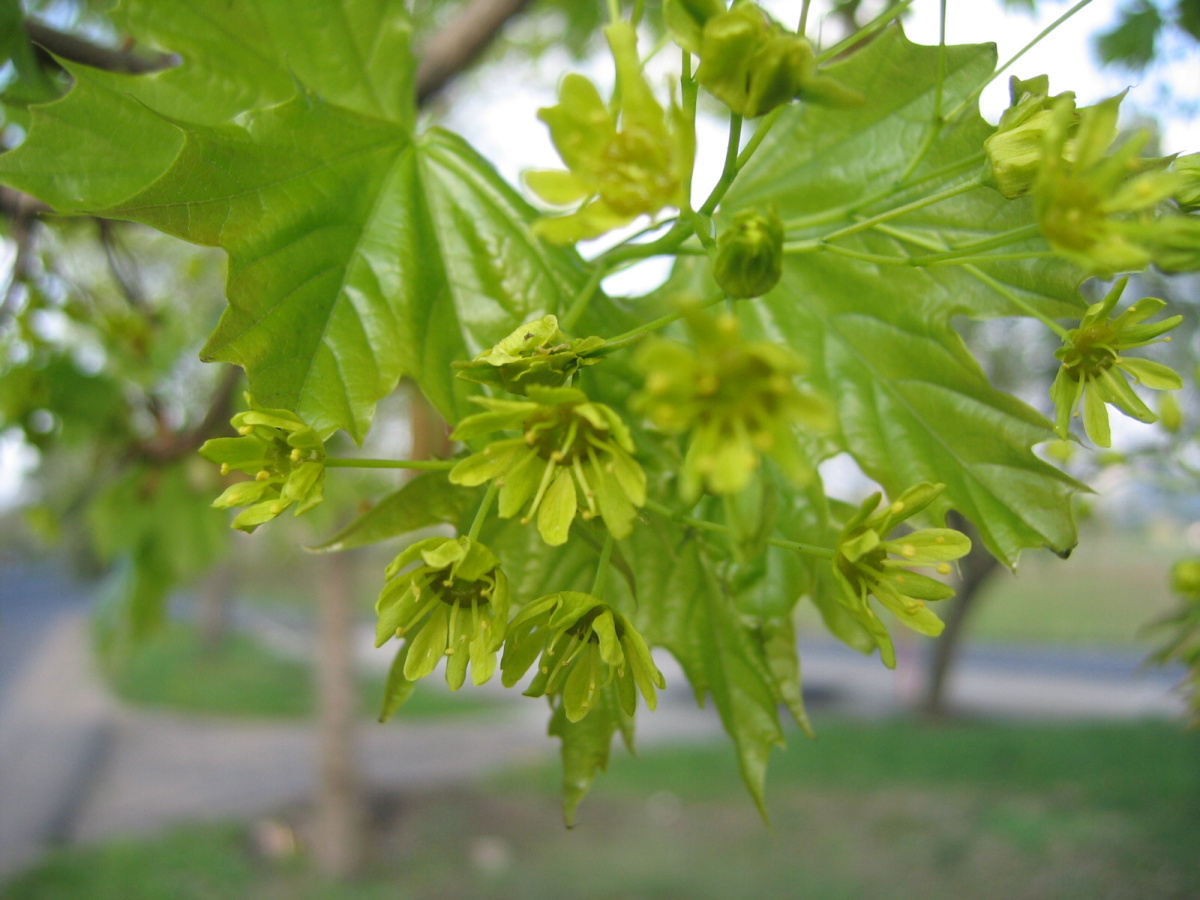 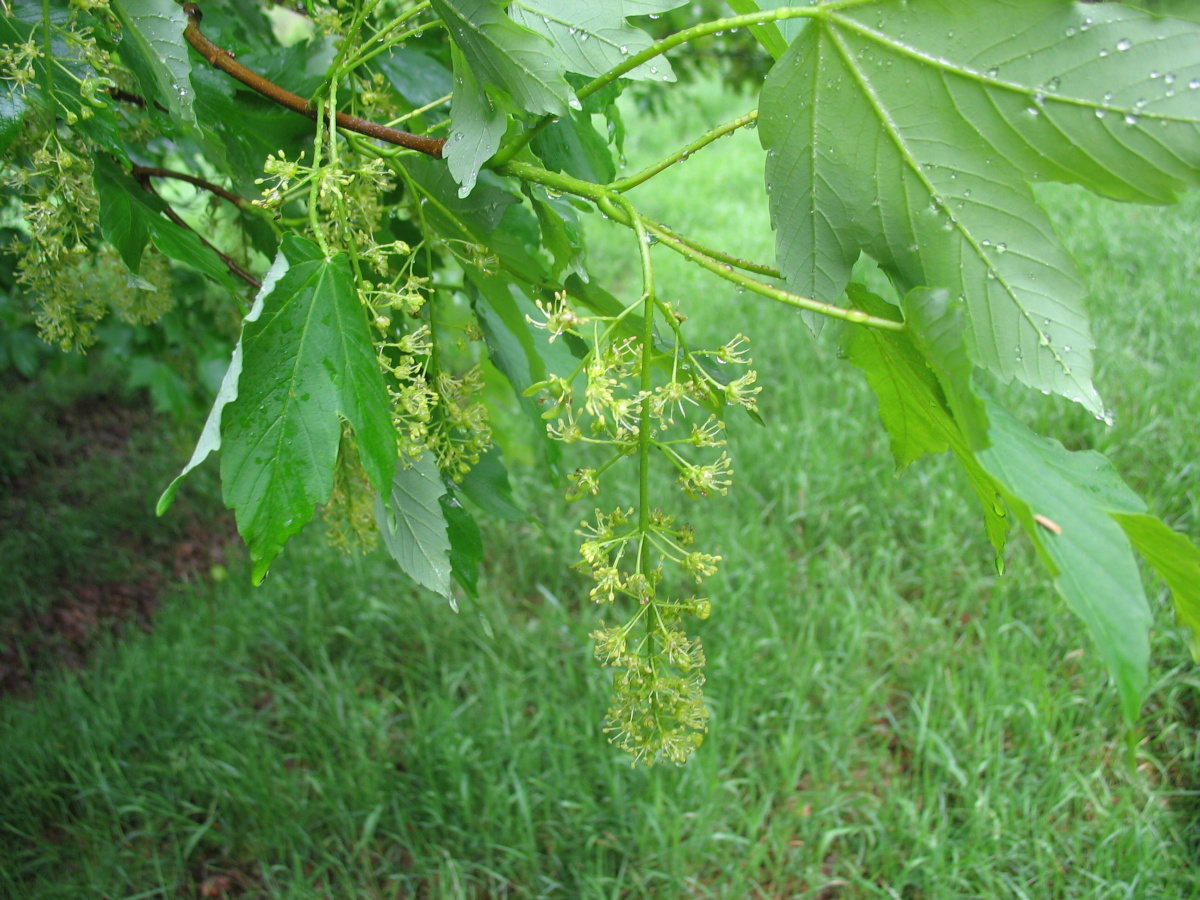 Vrby
- dvoudomé keře nebo nízké stromy 
- plody – křídlatá dvounažka (úhel – tupý, ostrý, přímý)
- listy – vstřícné, dlanité, špičky – ostré, tupé, kulaté
- květy – pětičetné, oboupohlavníkvětenství – lata (hrozen,
                                                                              lata) 
   vrba jíva – kočičky                                 smuteční vrba
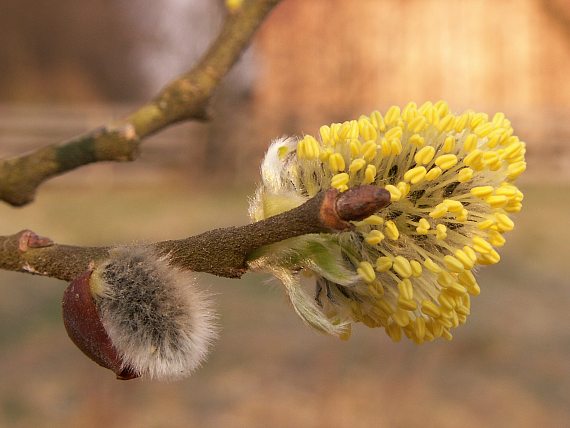 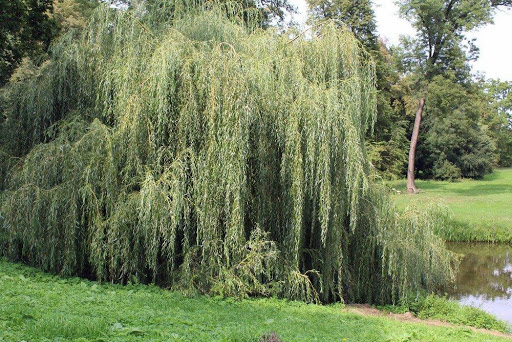 Olše lepkavá
- roste na břehu potoků
- listy – oválné bez špičky, střídavé, lepkavé
- květy – jednopohlavné jehnědy
- jednodomá dřevina
- plod – nažka v dřevnaté šištici
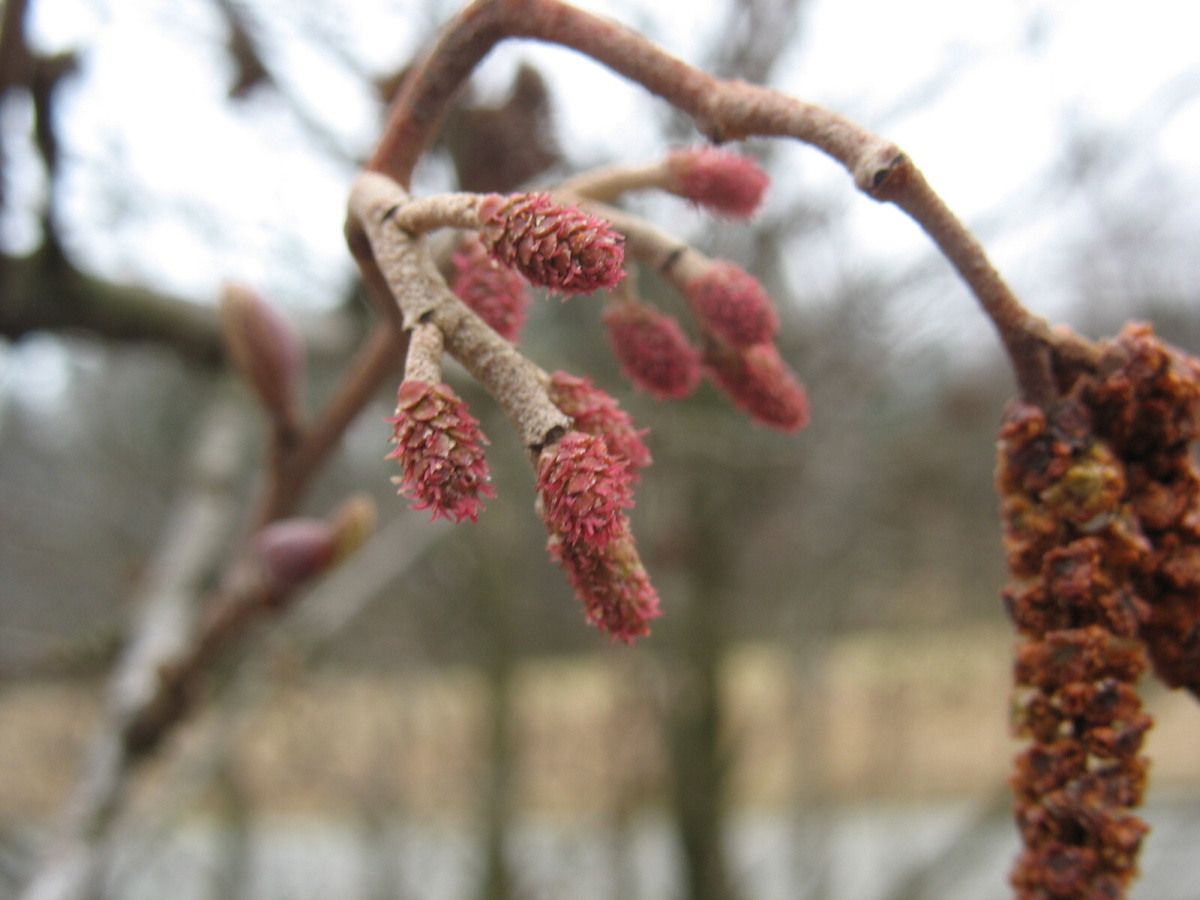 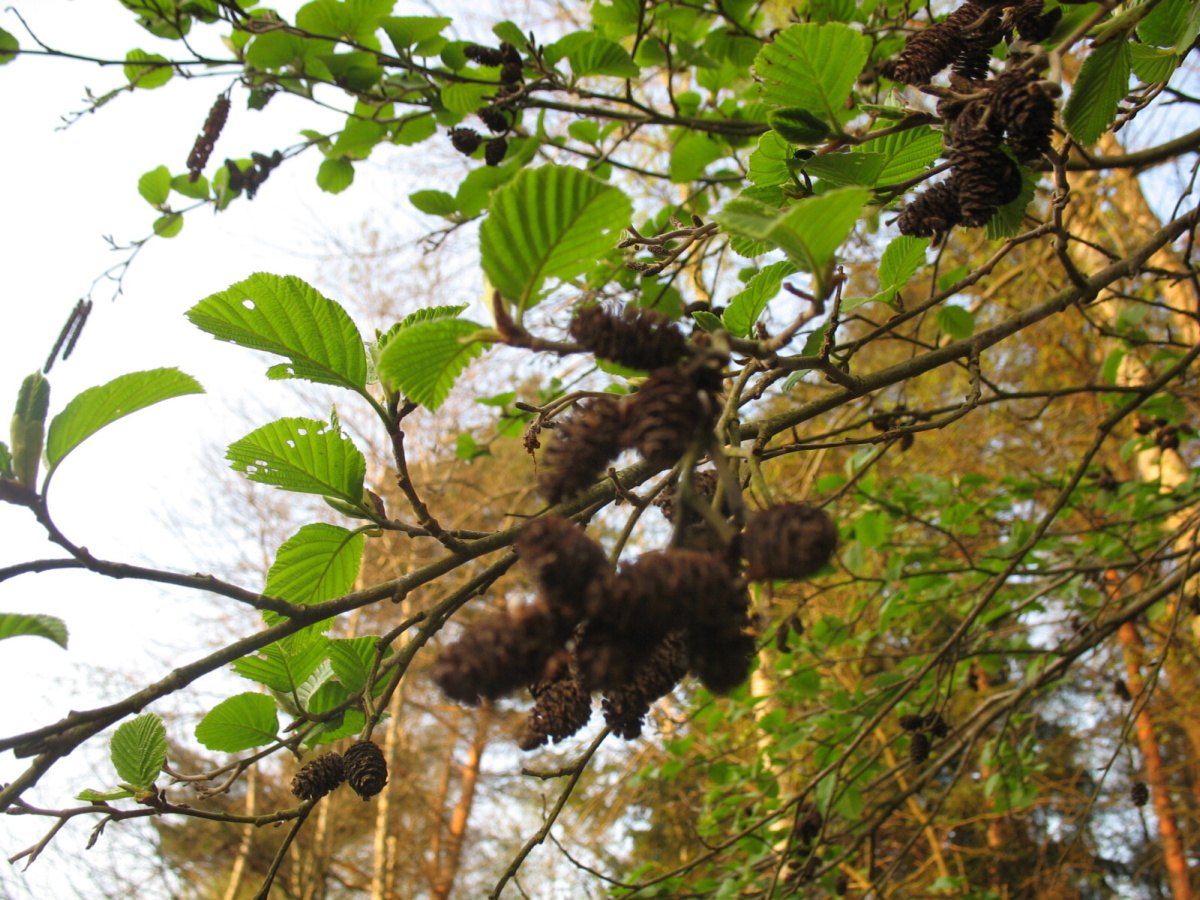 V ČR nepůvodní(cizokrajné)
Pajasan žláznatý

Jírovec maďal

Platan západní